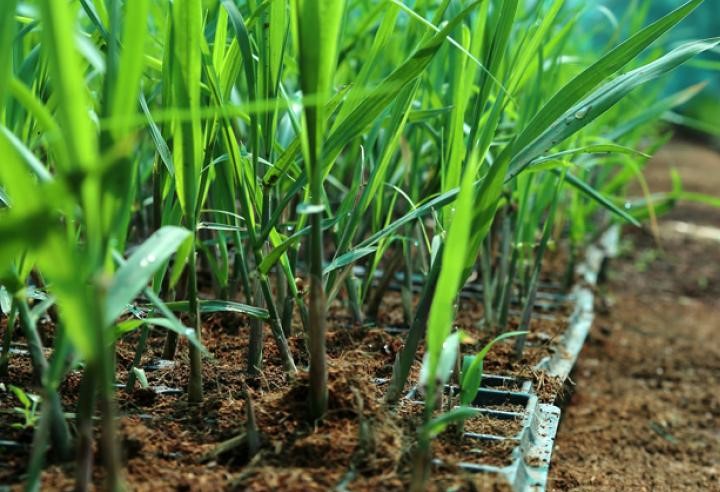 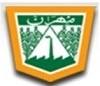 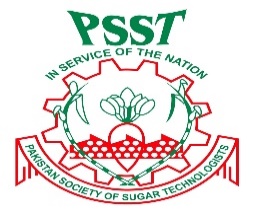 Mehran Sugar Mills Ltd., Tando Allahyar
Variety Specific Agronomy of Sugarcane:A New Concept of Varietal Success
Rao Saeed Ahmad
M. Sc (Hons) Agri. (UAF)
Lean Six Sigma Certified (IMC-UAE/CPD-UK)
General Manager (Cane & Development)
MEHRAN SUGAR MILLS LTD.                                                                                                                                    www.mehransugar.com
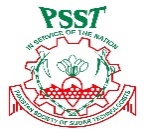 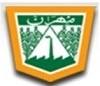 Sugarcane
Introduction:
Pakistan is among the world’s five largest producer of sugarcane as well as cane sugar. The eighth largest consumer of sugar. 
Sugarcane is grown on approximately 1.2 million hectares. 
Sugarcane is typically grown on the high delta along Pakistan’s major rivers.
The Punjab province accounts for 66 percent of sugarcane production, Sindh 26 percent and KPK 8 percent.
Different research institutes contribute in import of sugarcane fuzz flowed by evaluation, selection and release of new varieties.
Prominent role of Sugarcane Research Institute, AARI, Faisalabad
Release of sugarcane varieties is a laborious and lengthy process.
Due poor performance of different verities in different areas, some lead to disappointment among cane team as well as farmers. 
If we do the Root Cause Analysis (RCA), lake of variety specific agronomy is one the reasons of poor performance of new cultivars.
MEHRAN SUGAR MILLS LTD.                                                                                                                                    www.mehransugar.com
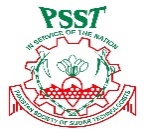 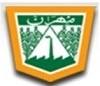 Insight of Sugarcane Varieties
>>> Sugarcane varieties approved in the Sindh province are detailed below;
1)- Th-10 (2004) , 2)- Hoth-326 (2019), 3)- Hoth-2109 (2016)

>>> Sugarcane varieties of SRI, Faisalabad approved in the Punjab; and their crops are available in the Sindh province are (out of total 19 varieties);
1)- CPF-237 (2000), 2)- HSF-240 (2002), 3)- SPF-234 (2002), 4)- HSF-242 (2006), 
5)- CPF-246 (2011), 6)- CPF-247 (2011), 7)- CPF-249/US-704 (2016), 
8)- CPF-250/US-127 (2019), 9)- CPF-251/US-633 (2019), 10)- CPF-253/US-133 (2019)
>>> Sugarcane varieties of SRI, Faisalabad approved in the Punjab and their crops are not available in the Sindh province;   
1)- CP-44-33 (1996), 2)- CP-72-2086 (1996) , 3)- CP-77-400 (1996), 4)- CoJ-1184(2000) 
5)- SPF-213 (2000) , 6)- SPF-245 (2004), 7)- CPF-243 (2006) , 8)- CPF-248 (2013), 
9)- CPF-252/US-658 (2019)

>>> Sugarcane varieties of the Shakarganj Research Institute, Jhang;
1)- SLSG-1283, 2)- SPSG-26, 3)- SPSG-394, 4)- CPSG-2525, 5)- CSSG-676 (unapproved)

>>>A new sugarcane variety released by Fatima Group: YTFG-236 (2023)
MEHRAN SUGAR MILLS LTD.                                                                                                                                    www.mehransugar.com
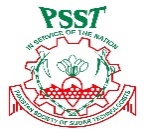 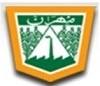 Sugarcane Varieties
Sugarcane crop mature in 10-14 months. Different varieties behave differently and on the basis of that, these are classified into three categories;
1- Early maturing varieties – mature in 10-12 months
2- Mid maturing varieties – mature in 12-14 months
3- Late maturing varieties – hardly mature after 12 months (non-varieties)
In the past, when cane crop was sufficient to meet crushing capacities of sugar mills and cane crushing seasons had been prolonged for 135-140 days and even more, it was part of Cane Programming to ensure indenting on the basis of sugarcane varieties.
These days when crushing capacities of sugar mills are increased, available crop meet 70-75% need of installed crushing capacity of sugar mills. That resulted shrinking of cane crushing season to 100 days and even below. 
In the current scenario, it is need of time to have only early maturing maturity varieties to harvest viable amount of sugar.
MEHRAN SUGAR MILLS LTD.                                                                                                                                    www.mehransugar.com
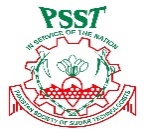 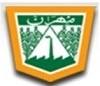 Categorization of Sugarcane Varieties
1- Early maturing varieties – mature in 10-12 months
1)- CPF-250 (US-127), 2)- CPF-251 (US-633), 3)- CPF-253 (US-133)
4)- CPF-237, 5)- CPF-246, 6)- SPF-234, 7)- YTFG-236, 8)- CSSG-676
2- Mid maturing varieties – mature in 12-14 months
1)- CP-77/400, 2)- HSF-240, 3)- HSF-242, 4)- SPF-213, 
5)- CPF-252 (US-658)
3- Late maturing varieties – hardly mature after 12 months (non-varieties)
1)- NSG-59, 2)- SPF-238, 3)- Co-1148, 4)- NIA-98 

NSG-59 is appearing as a big challenge in the area.
MEHRAN SUGAR MILLS LTD.                                                                                                                                    www.mehransugar.com
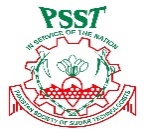 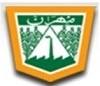 Challenges in Sugarcane Varieties
1- Generalized Agronomic Practices
Same type of recommendations for all varieties;
Planting geometry  > (2.5’ spacing, 4’ spacing, 4.5’ spacing)
Fertilizer >>>>>>>>> (N:P:K >>> 100 kg:46kg:25kg per acre)
Irrigation >>>>>>>>> say fortnightly irrigation for all varieties
Pesticide >>>>>>>>> same dose for all varieties
Interculture >>>>>>> same trend

2- Early Spreading of seed cane of new varieties
When existing varieties do not perform with the same agronomy, searching and spreading of new varieties is a routine of cane team/ farmers.
Popularity of wild type, late maturing and low recovery germplasms like SPF-238, Co-1148, NGS-59 due to their good yield and ratoon.
MEHRAN SUGAR MILLS LTD.                                                                                                                                    www.mehransugar.com
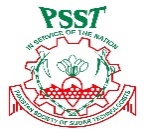 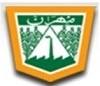 Area Under Different Sugarcane Varieties
Note: 
Late maturing and low recover wild cultivar NSG-59 is getting more popularity due to its vigor, ratoon and especially hardness against unfavorable weather conditions.
MEHRAN SUGAR MILLS LTD.                                                                                                                                    www.mehransugar.com
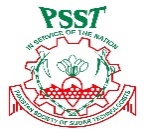 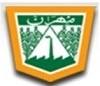 R&D Plan of Mehran Sugar Mills
Topic: Variety Specific Agronomy of Sugarcane
Step-1: Collection and sowing of available germplasm
Step-2: Analysis and Screening of protentional germplasm
Step-3: Sowing of  germplasm under uniform environment
Soil
Land preparation
Planting geometry
Planting time
Seed rate
Fertilizer dose
Irrigation Interval
Interculture
Step-4: Identification of strength and grey areas of germplasm
Step-5: Recommendations as per need of germplasm
Step-6: Experimental design for validation of recommendations
Step-7: Selection of the most suitable agronomic practices
Step-8: Scale up of the variety specific agronomy
2021-22
2022-23
2023-24
2024-25
MEHRAN SUGAR MILLS LTD.                                                                                                                                    www.mehransugar.com
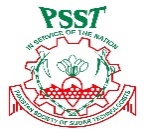 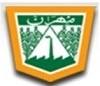 Varieties Under Trials 2022-23 (Mehran Farm)
MEHRAN SUGAR MILLS LTD.                                                                                                                                    www.mehransugar.com
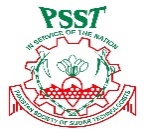 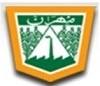 Varietal Behavior under Same Condition
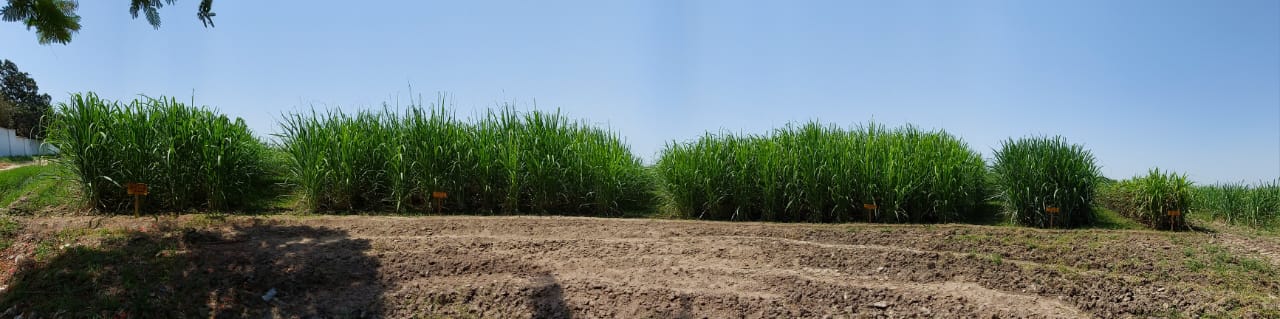 May 04, 2023
CPF-253
CP00-1101
CPF-250
SPF-234
CPSG-1591
Related Information
Location: Mehran Sugar mills Farm
Date of Sowing: Mid of Sept. 2023
Basal Fertilizer: DAP: 2 bags, SOP: 1 bag
Subsequent Urea: 3 bags
De-trashing: as per need
Irrigation: As per need – just like commercial fields.
Interculture: 2 times - manual.
MEHRAN SUGAR MILLS LTD.                                                                                                                                    www.mehransugar.com
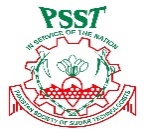 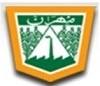 Varietal Behavior under Same Condition
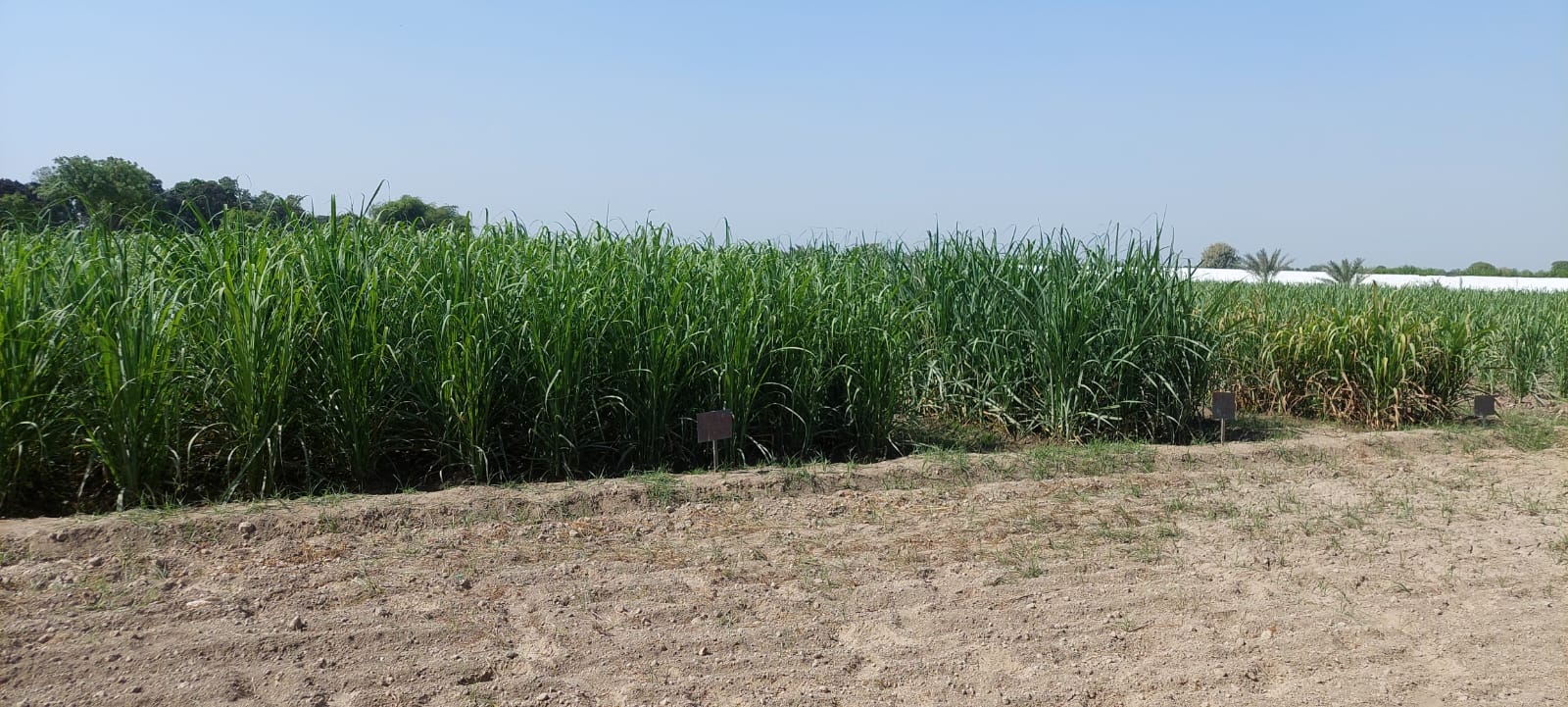 CPSG-1591
CPF-250
SPF-234
Lush Green
Pale Green
Dark Green
Color Display of Different Varieties
Basic/ General Guideline for Application of Irrigation and Nitrogen
MEHRAN SUGAR MILLS LTD.                                                                                                                                    www.mehransugar.com
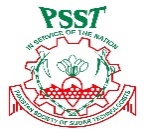 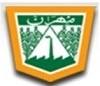 Varietal Behavior under Same Condition
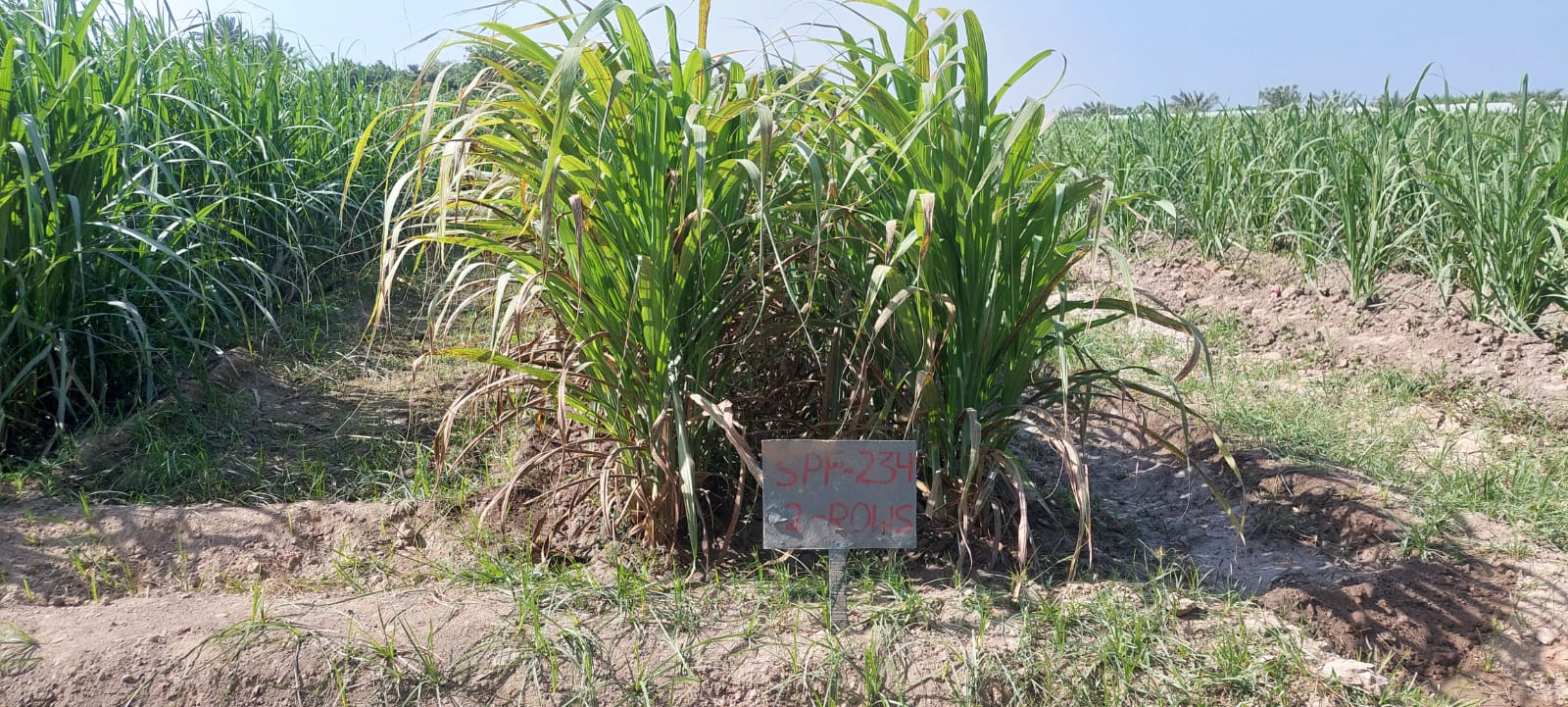 SPF-234
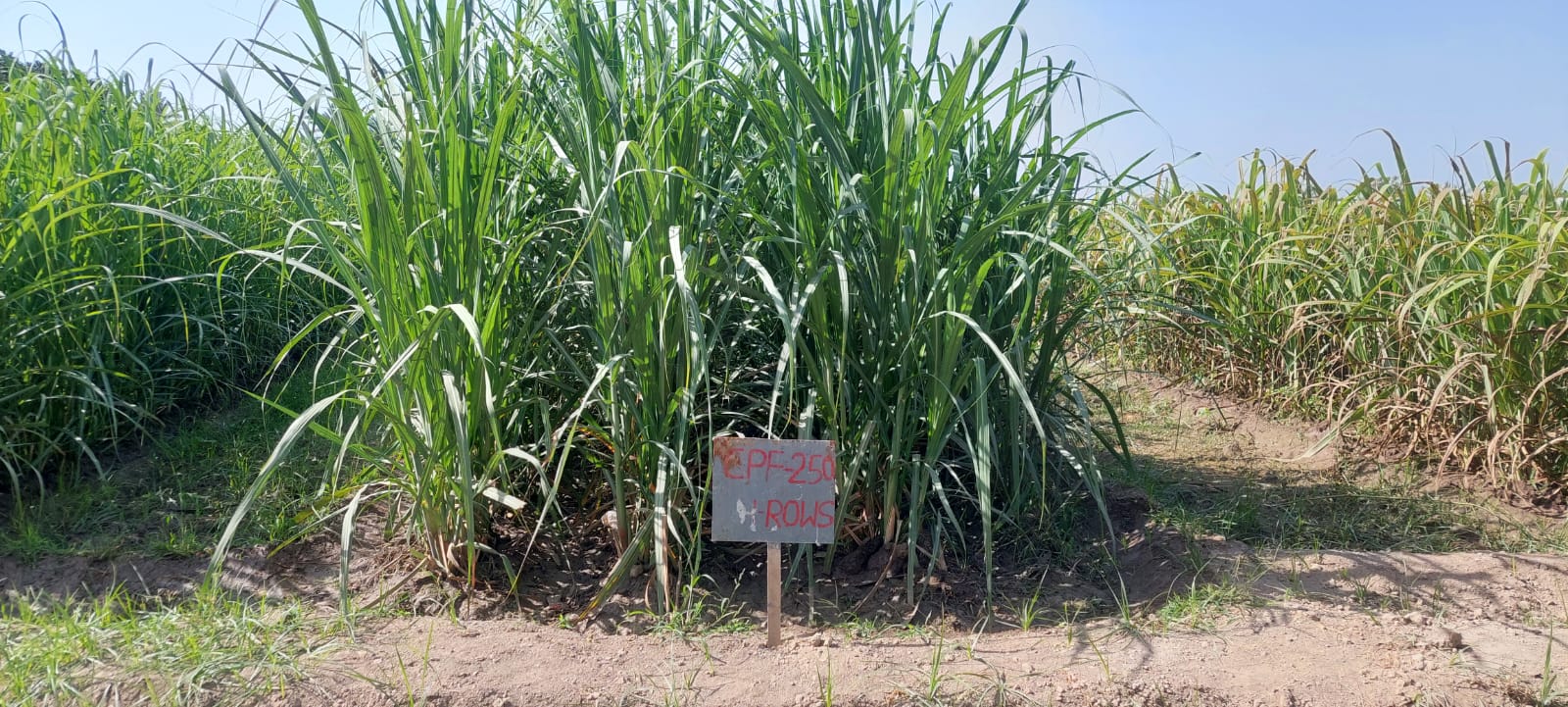 CPF-250
MEHRAN SUGAR MILLS LTD.                                                                                                                                    www.mehransugar.com
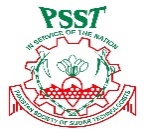 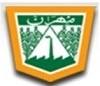 Varietal Behavior under Same Condition
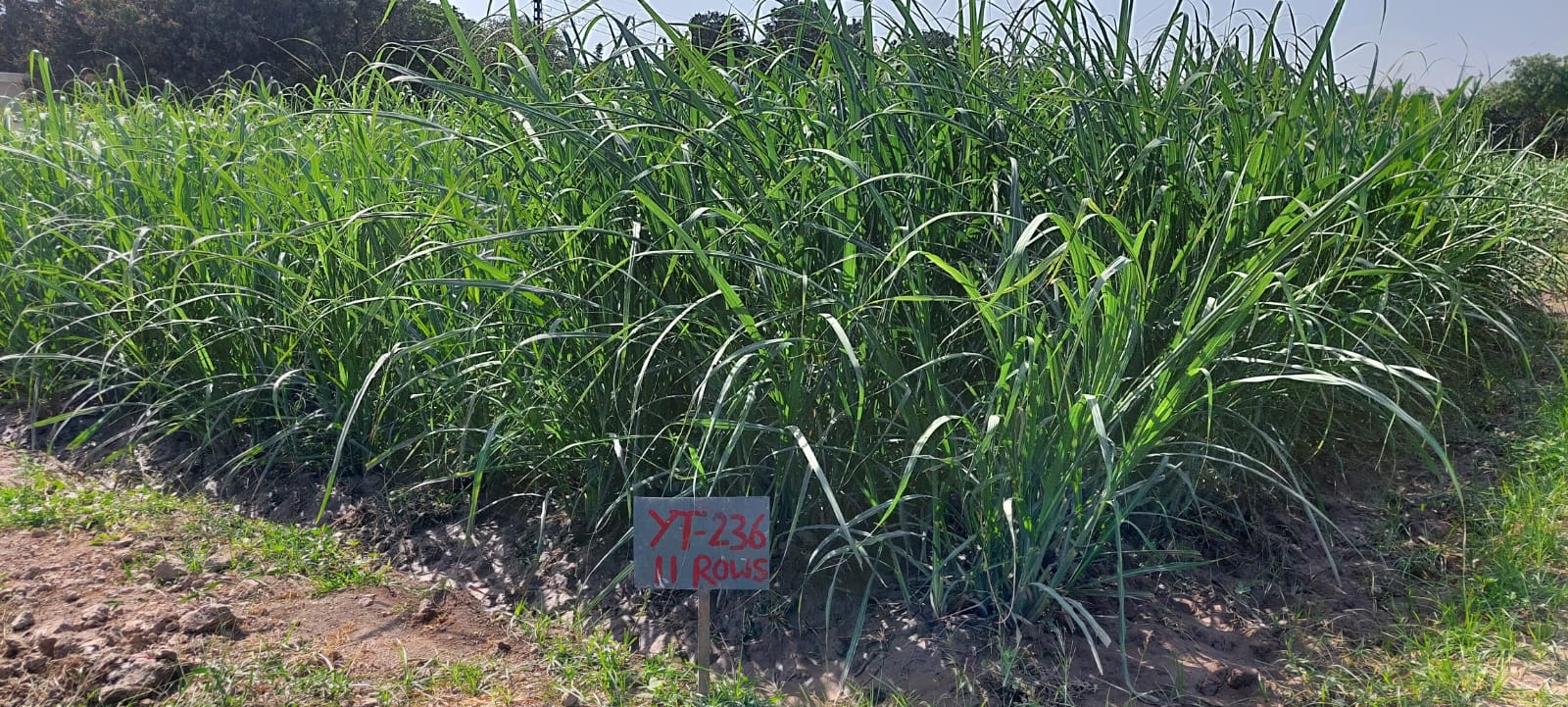 YTFG-236
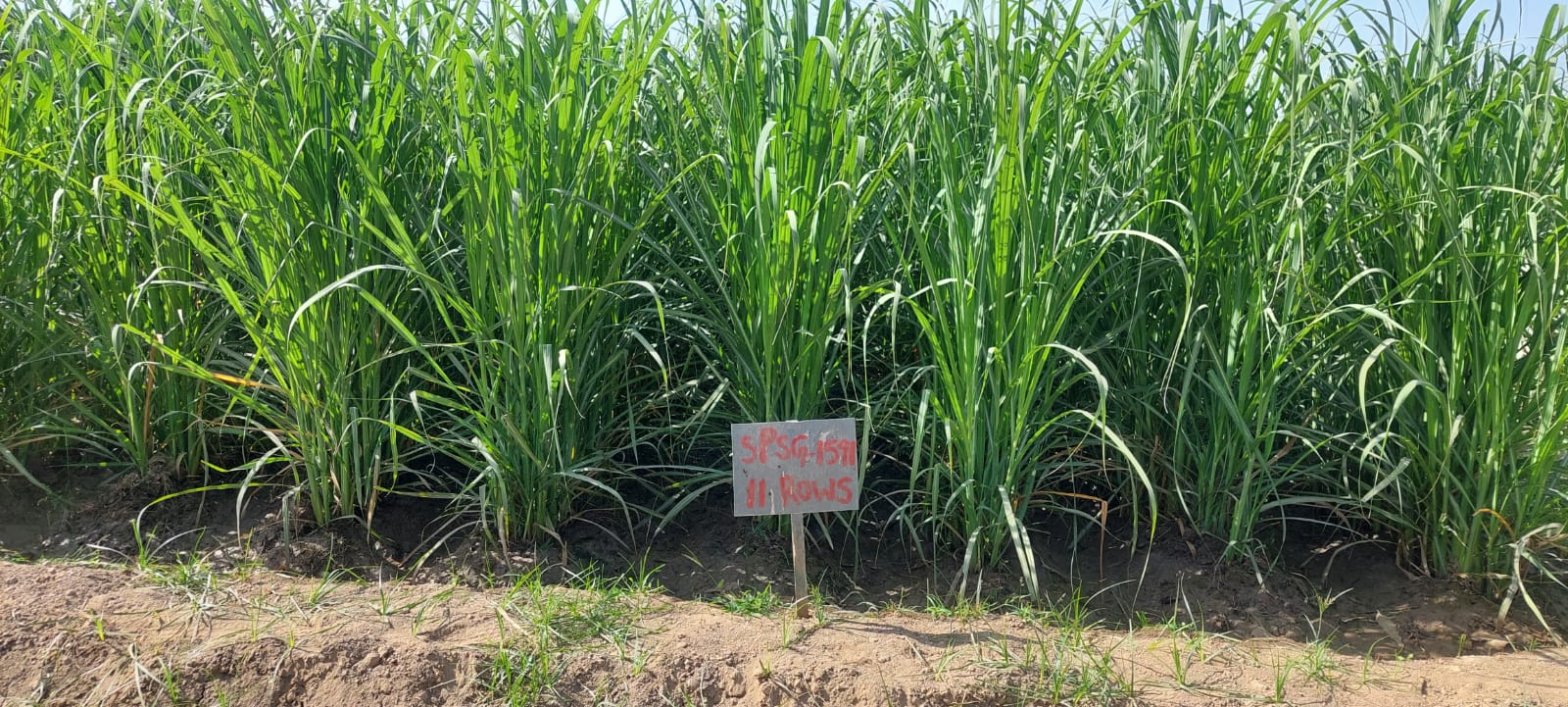 SPSG-1591
MEHRAN SUGAR MILLS LTD.                                                                                                                                    www.mehransugar.com
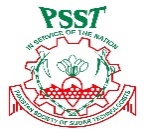 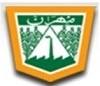 Varietal Behavior under Same Condition
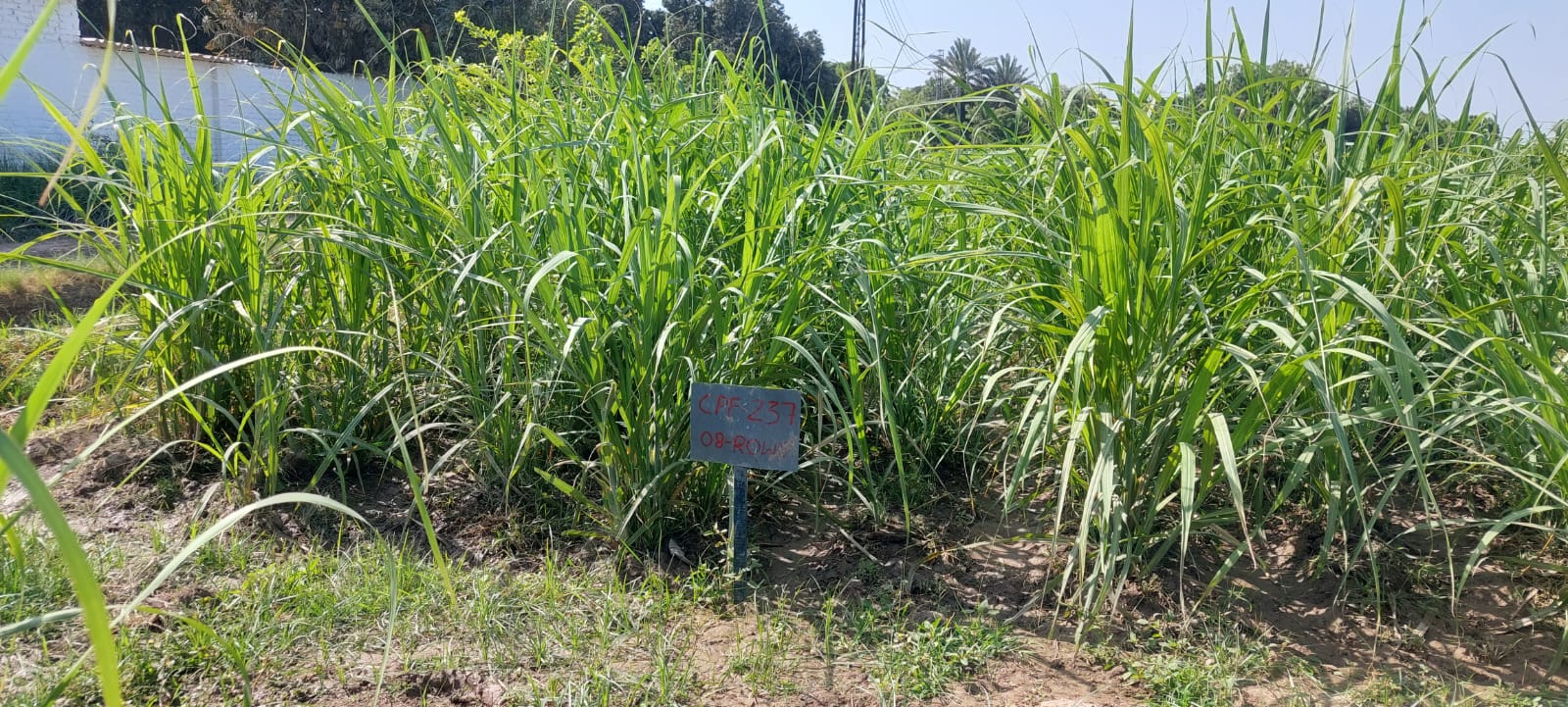 CPF-237
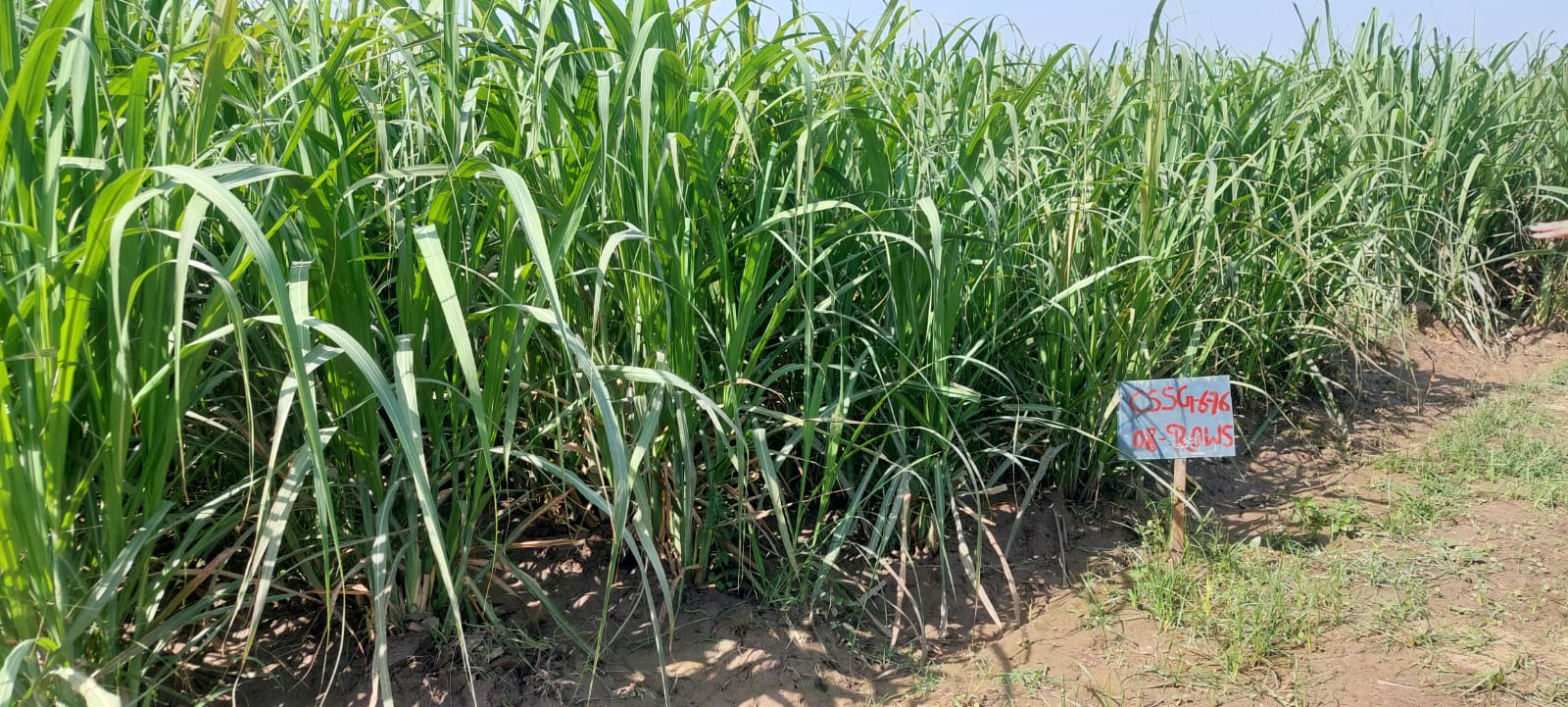 CSSG-676
MEHRAN SUGAR MILLS LTD.                                                                                                                                    www.mehransugar.com
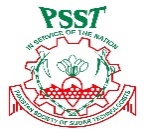 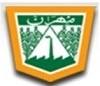 Varietal Behavior under Same Condition
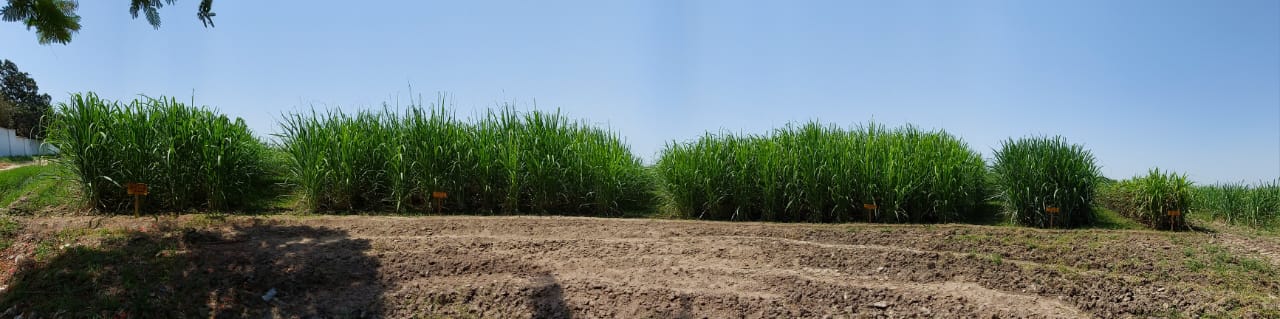 May 04, 2023
July 31, 2023
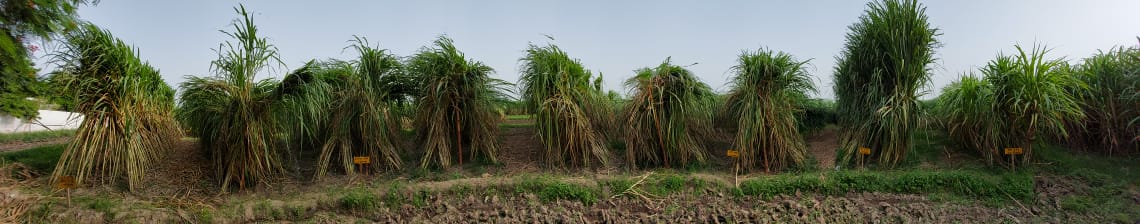 SPF-234
CPSG-1591
CPF-250
CPF-253
CP00-1101
MEHRAN SUGAR MILLS LTD.                                                                                                                                    www.mehransugar.com
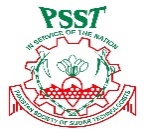 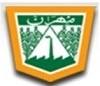 Growth Trend of Different Varieties
MEHRAN SUGAR MILLS LTD.                                                                                                                                    www.mehransugar.com
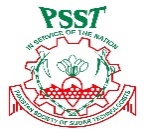 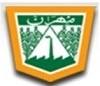 Critical Stage to Fine Tune the Agronomy
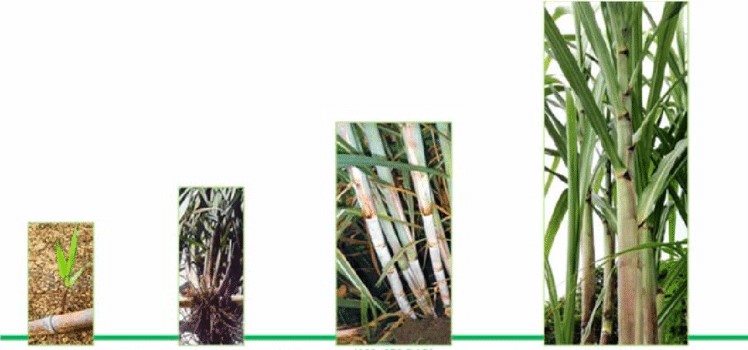 Establishment
(0-45 Days)
Vegetative
(45-120 Days)
Grand Growth
(120-250 Days)
Ripening
(250-360 Days)
Critical Stage to Fine Tune
(0 - 150 Days)
Irrigation
Fertilizer Dose
Seed Rate
Planting Geometry
MEHRAN SUGAR MILLS LTD.                                                                                                                                    www.mehransugar.com
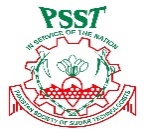 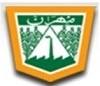 Observation Notes on Different Varieties
MEHRAN SUGAR MILLS LTD.                                                                                                                                    www.mehransugar.com
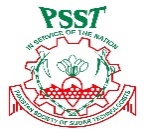 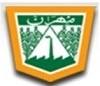 Observation Notes on Different Varieties
MEHRAN SUGAR MILLS LTD.                                                                                                                                    www.mehransugar.com
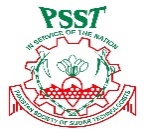 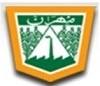 Validation Trials 2023-24
1- Different Dose of Nutrition
Different doses of NPK
Additional of Sulphur

2- Different Planting Geometry
2.5 feet spacing
4 feet spacing

3- Intercropping
Wheat
Canola/ Sarsoon
Onion

Experimental Design: RCBD for scientific validation of the results
Plantation: September Sowing, 2023
Location: Mehran Research Farm
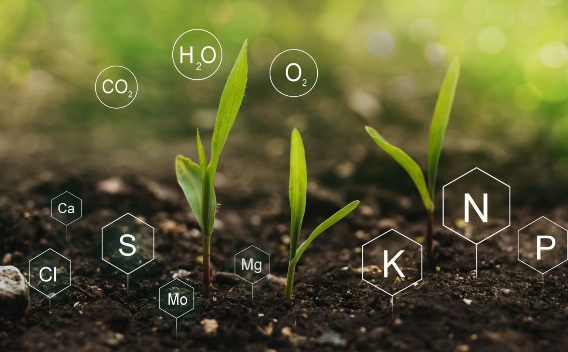 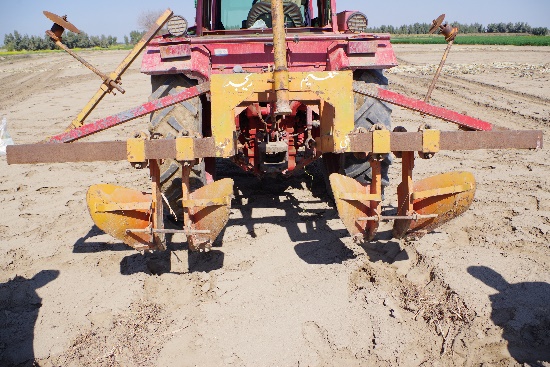 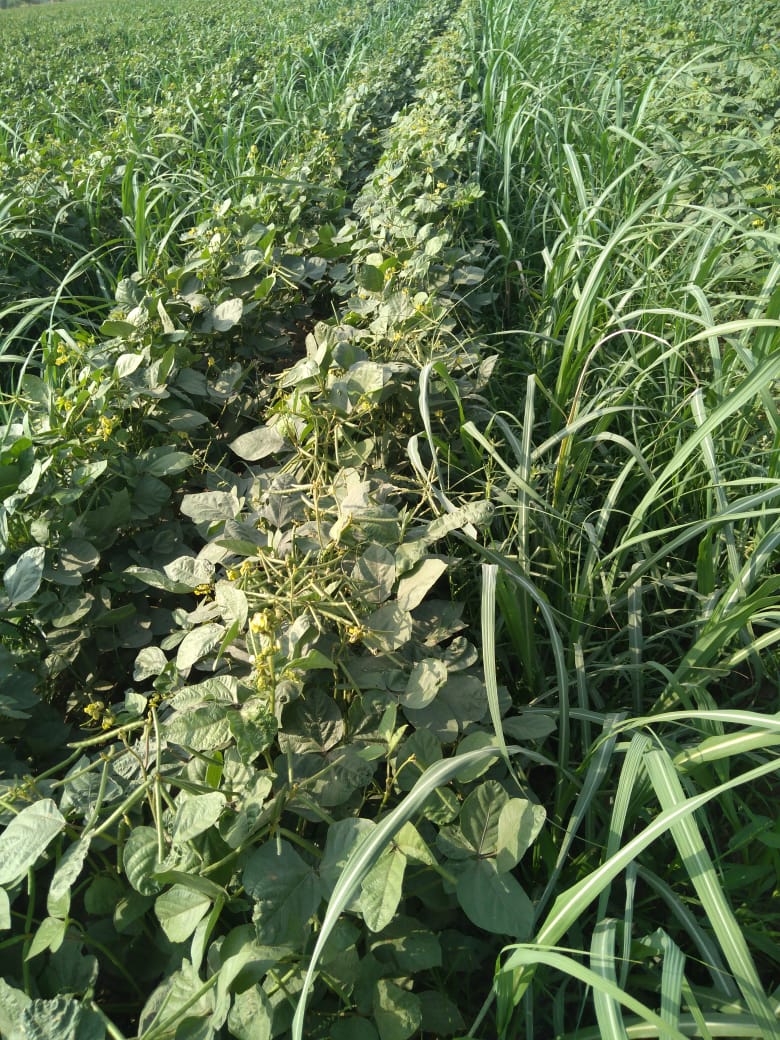 MEHRAN SUGAR MILLS LTD.                                                                                                                                    www.mehransugar.com
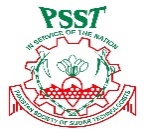 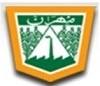 Visitors of Varietal Trials
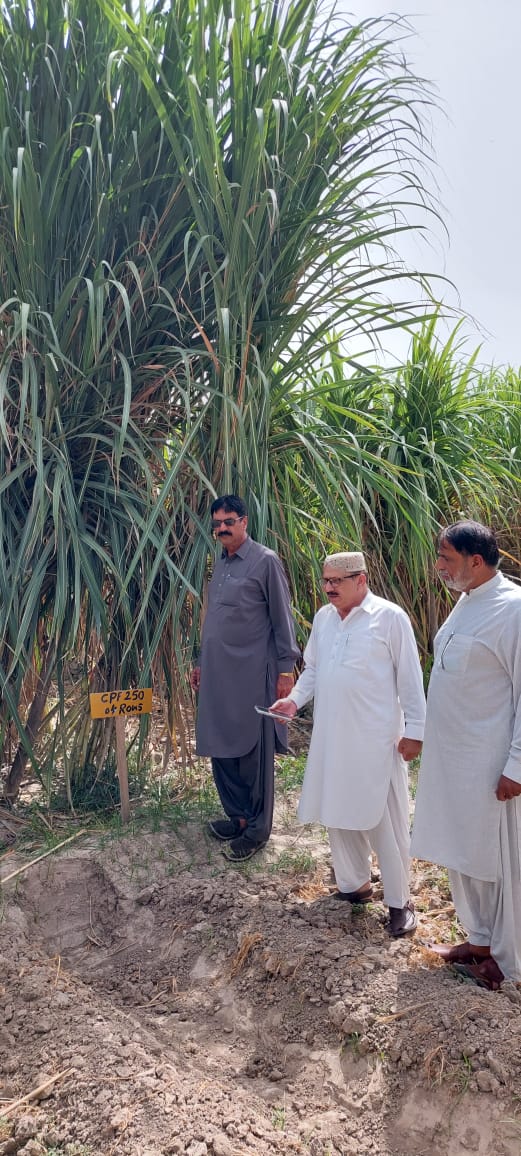 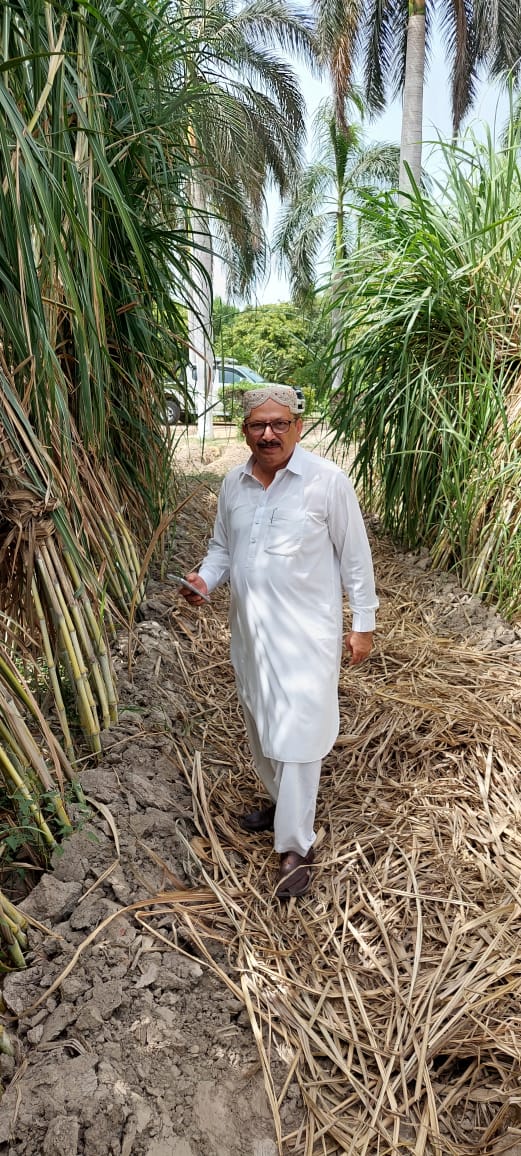 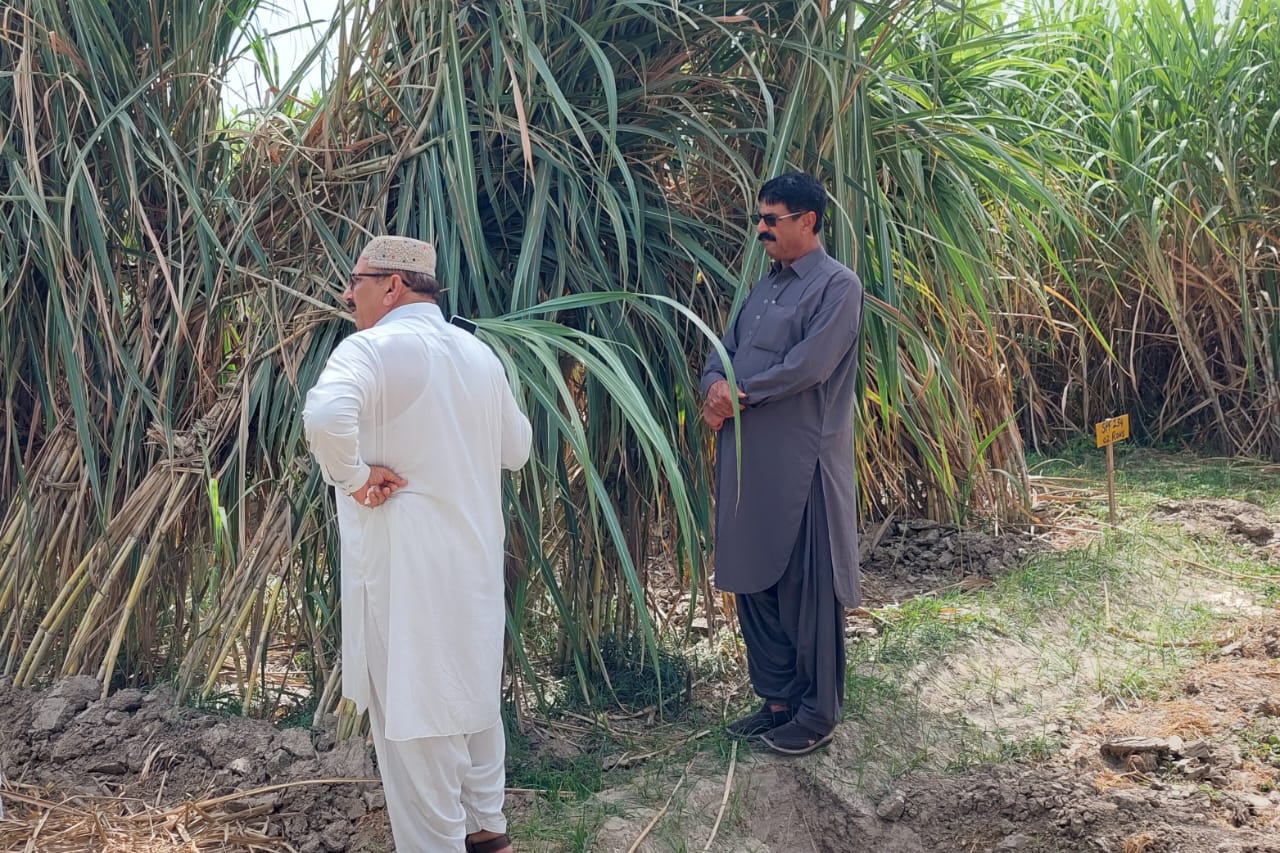 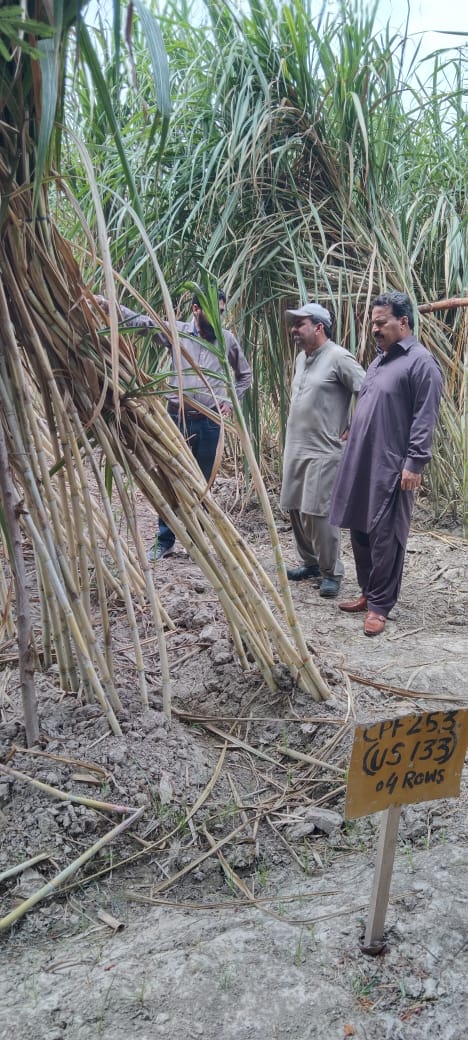 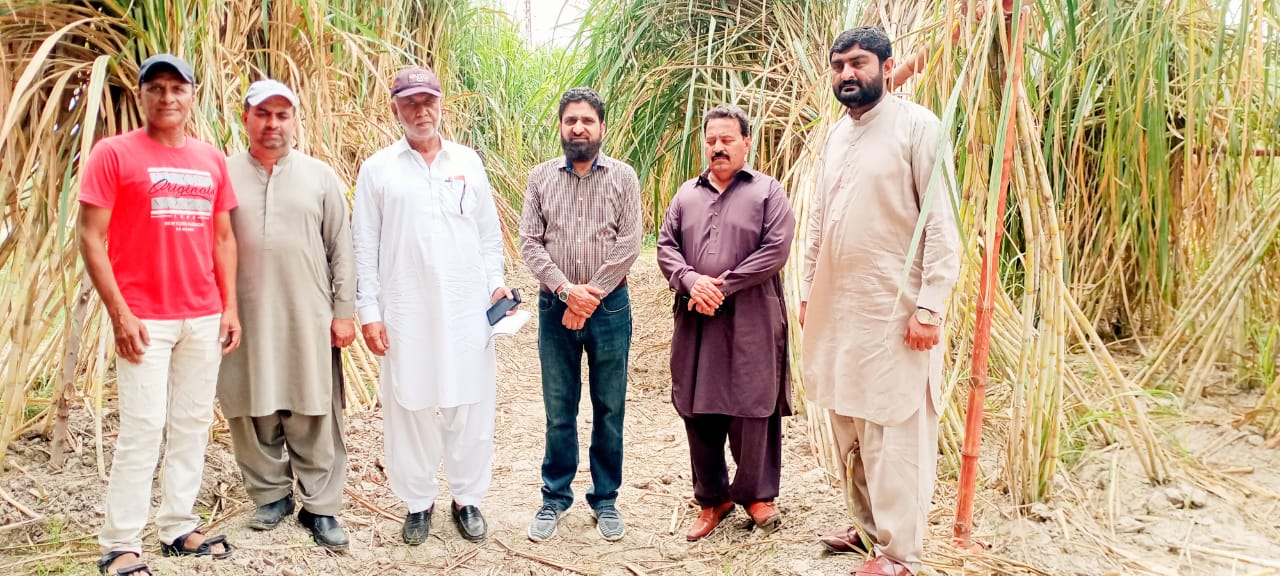 MEHRAN SUGAR MILLS LTD.                                                                                                                                    www.mehransugar.com
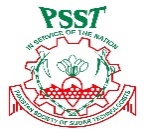 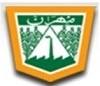 Visitors of Varietal Trials
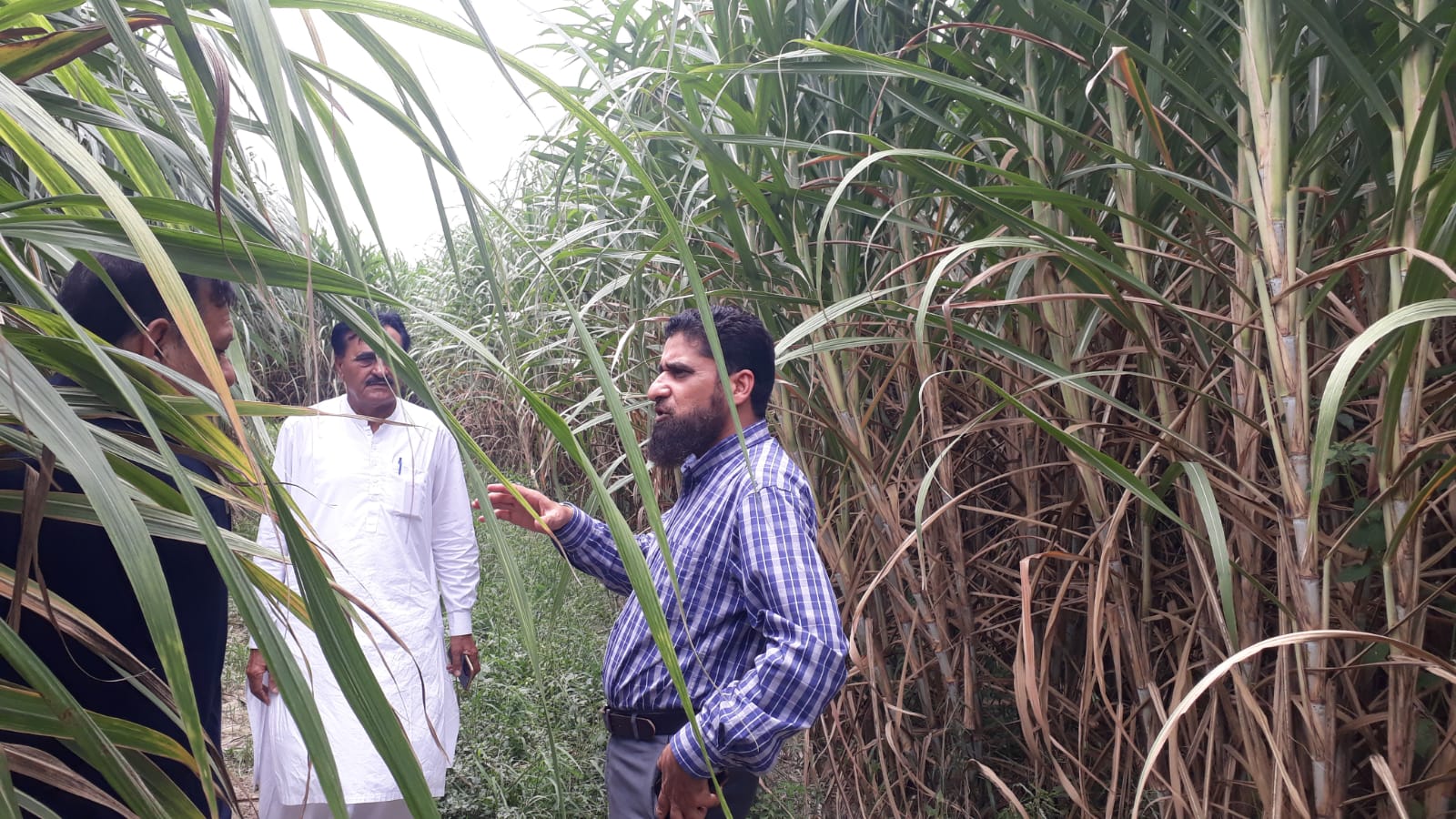 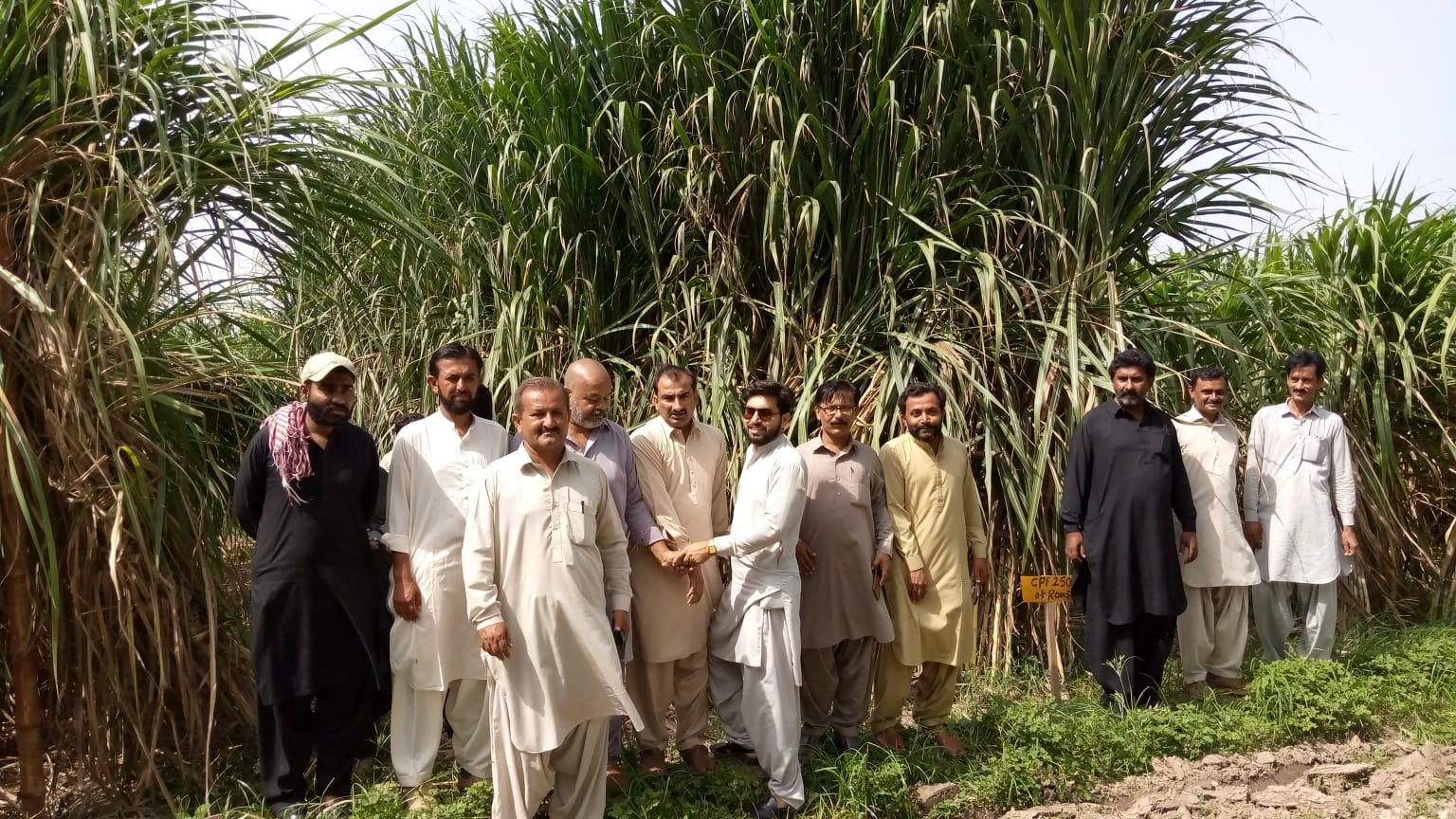 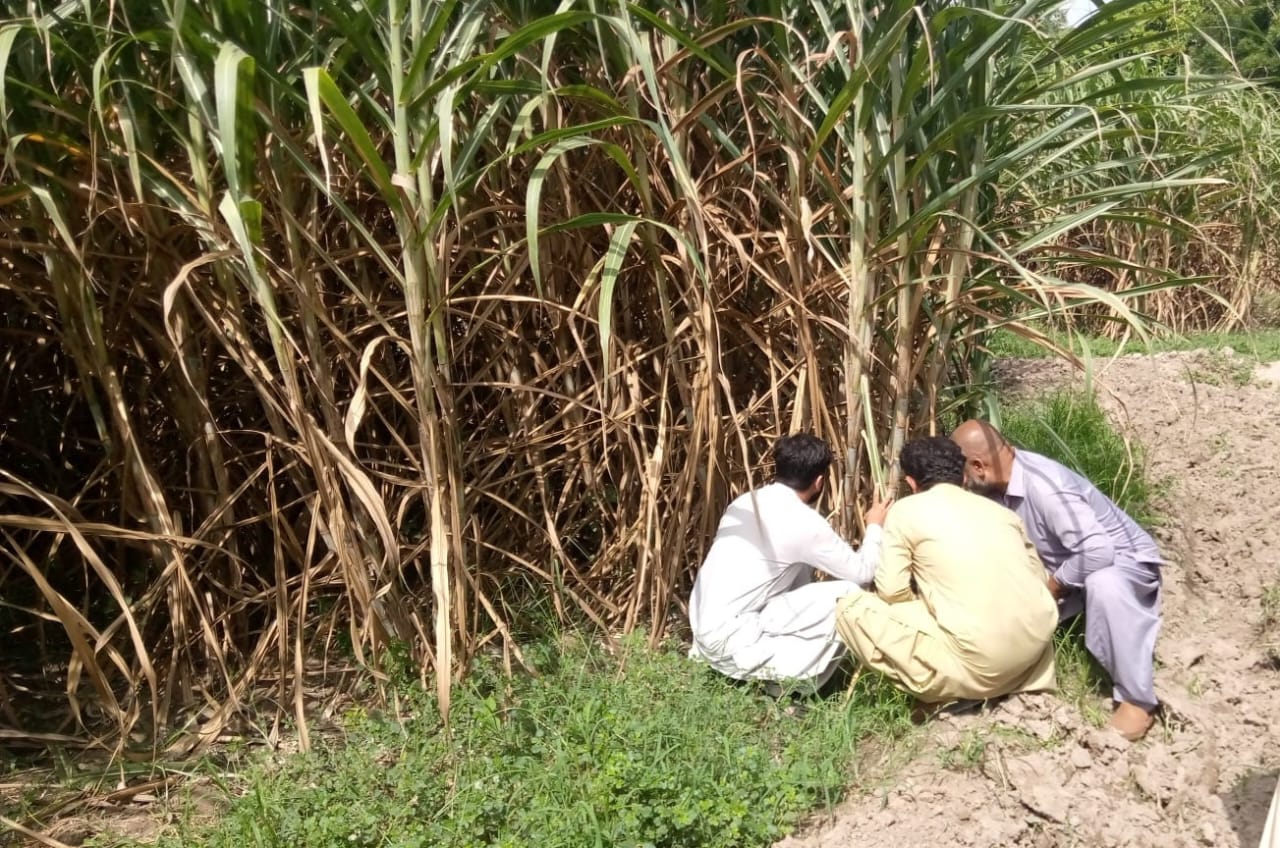 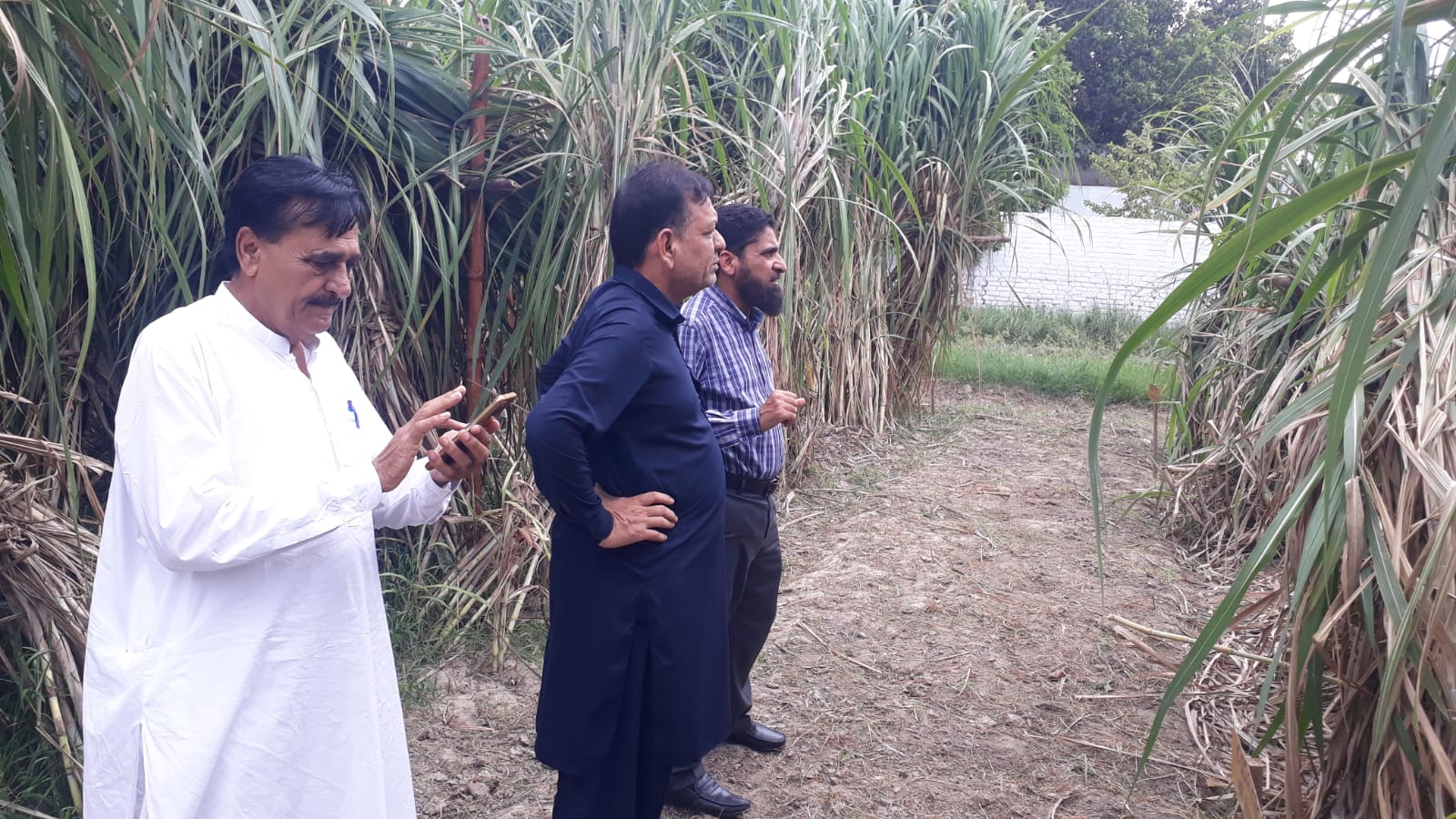 MEHRAN SUGAR MILLS LTD.                                                                                                                                    www.mehransugar.com
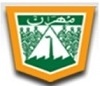 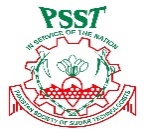 THANKS
MEHRAN SUGAR MILLS LTD.                                                                                                                                    www.mehransugar.com